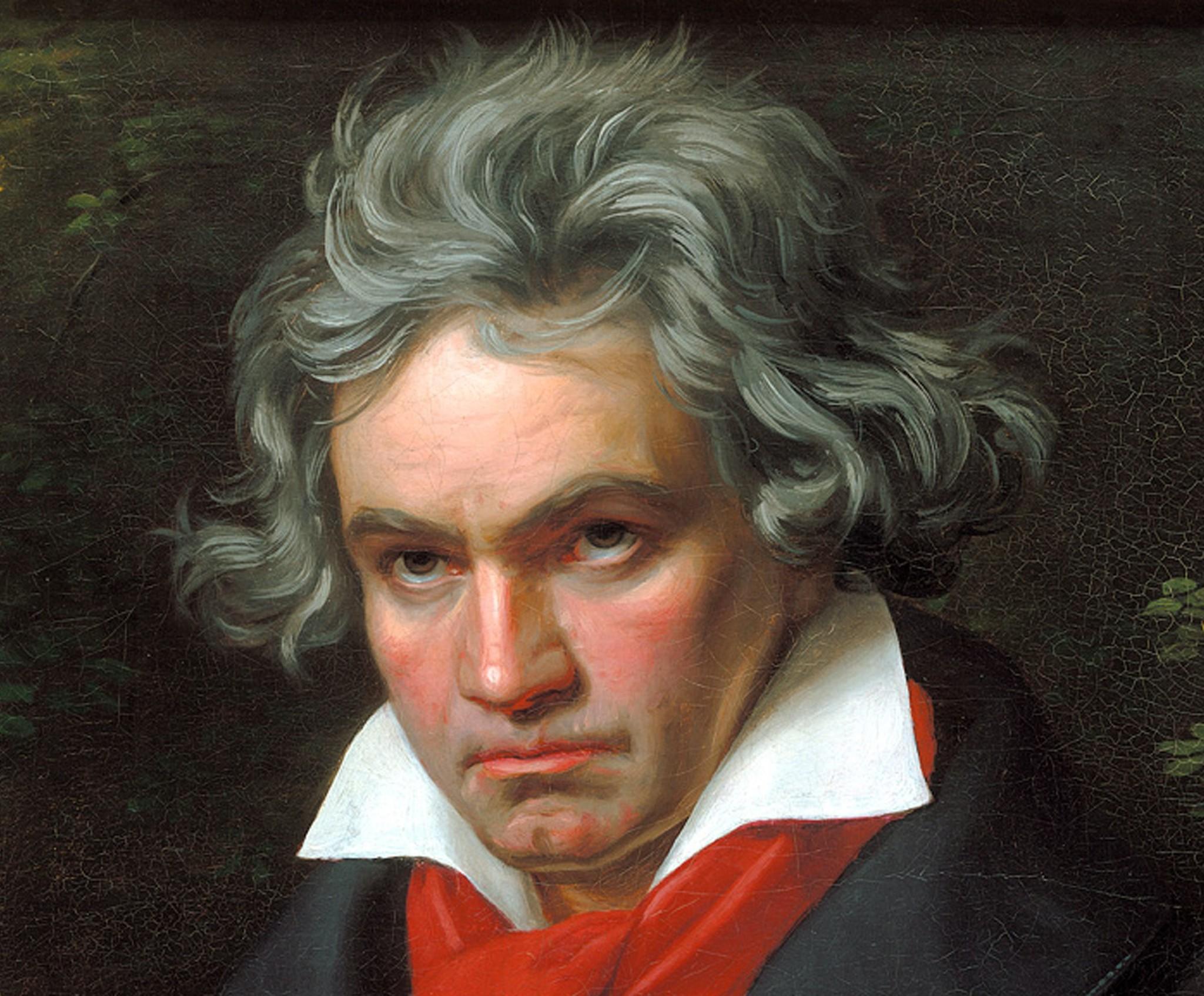 Ludwig van Beethoven
Václav Vrba KIT4
[Speaker Notes: -Liebe Klasse, Liebe Frau Lehrerin, ich habe eine Präsentation 
zum Thema Beethoven.
-Vážená třído, vážený učiteli, mám přednášku
připravené na téma Beethoven.]
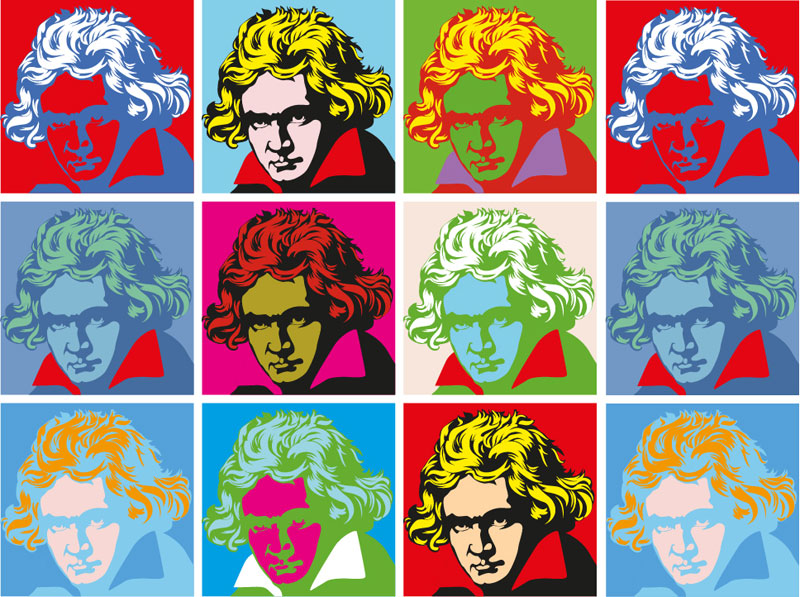 Informationen
* 16. Dezember 1770 in Bonn

+ 26. März 1827 in Wien

Komponist und Pianist

Das Beste der klassischen Musik
[Speaker Notes: -Beethoven wurde am 16. Dezember 1770 in Bonn geboren
und er starb am 26. März 1827 in Wien.
-Beethoven se narodil 16. prosince 1770 v Bonnu
a zemřel 26. března 1827 ve Vídni

-Er war Komponist und Pianist und und ist eines der besten
Komponisten klassischer Musik.
-Byl skladatelem a klavíristou a je jedním z nejlepších
skladatelů vážné hudby]
Leben
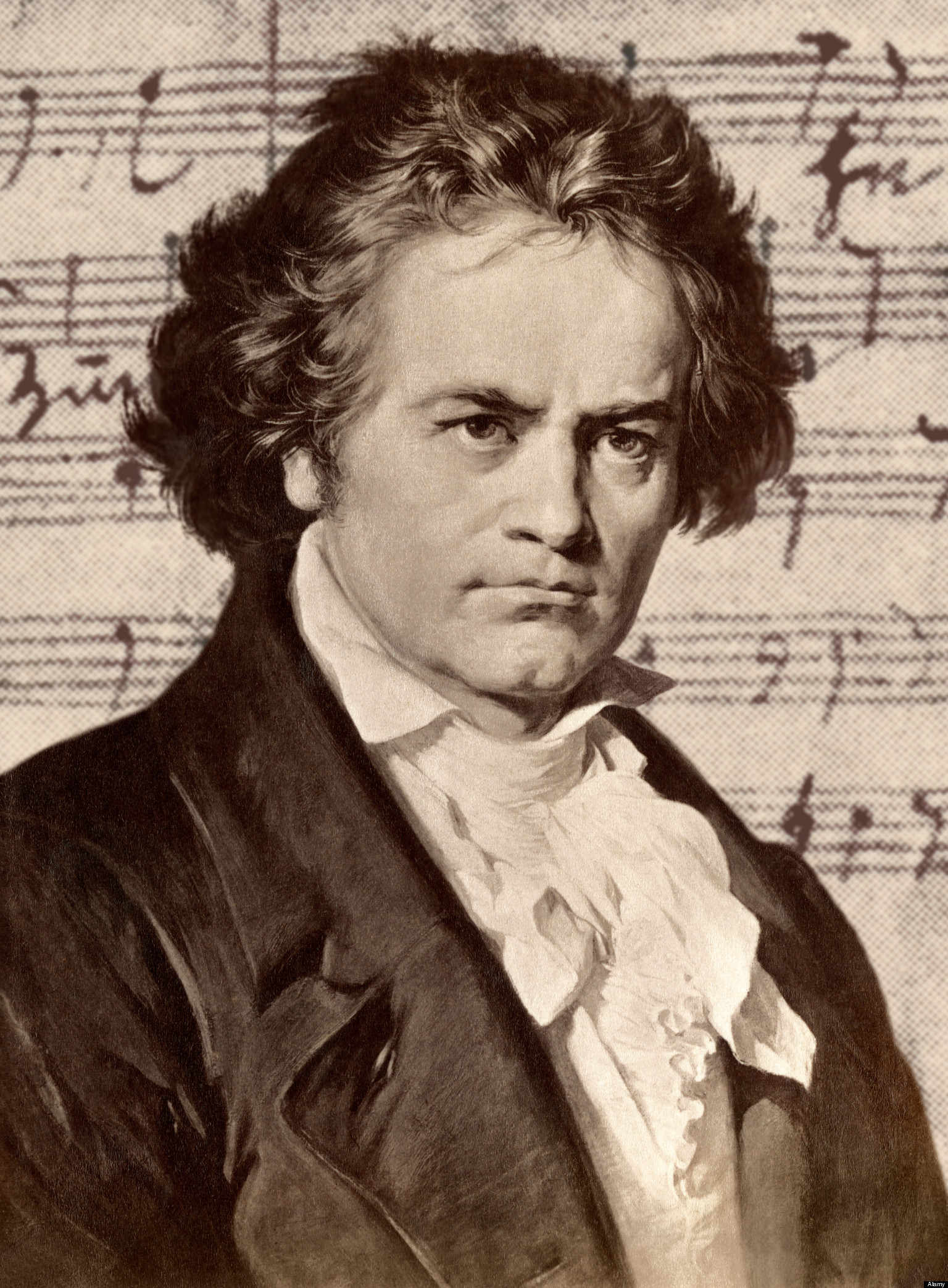 Aus einer Musikerfamilie
[Speaker Notes: -Beethoven stammte Aus einer Musikerfamilie.
-Beethoven pocházel z muzikantské rodiny.

-Er hatte sieben geschwister, aber nur ludwig und seine 
beiden jüngeren brüder überlebten die kindheit.
-Měl sedm sourozenců, ale jen Ludwig a jeho
Dva mladší bratři přežili dětství

-Beethovens erster Musiklehrer war sein Vater.
-Beethovenovým prvním učitelem hudby byl jeho otec.]
Leben
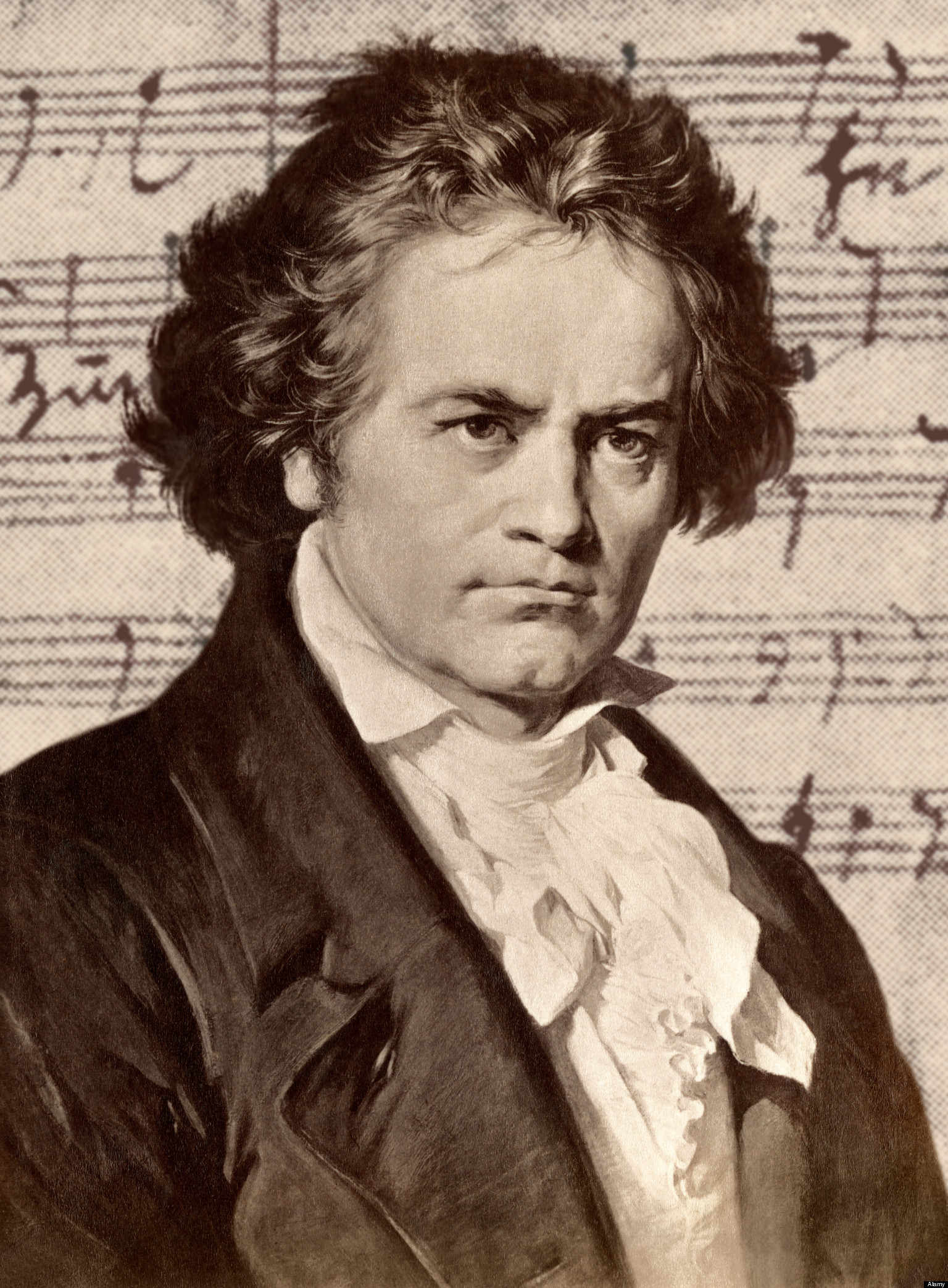 Erste Komposition mit 13 Jahren
Aus einer Musikerfamilie
[Speaker Notes: -Seine erste Komposition im Alter von 13 Jahren war eine 
Reihe von Klaviervariationen.
-Jeho první skladbou ve 13 letech byla a
řada klavírních variací.]
Leben
Umzug nach Wien
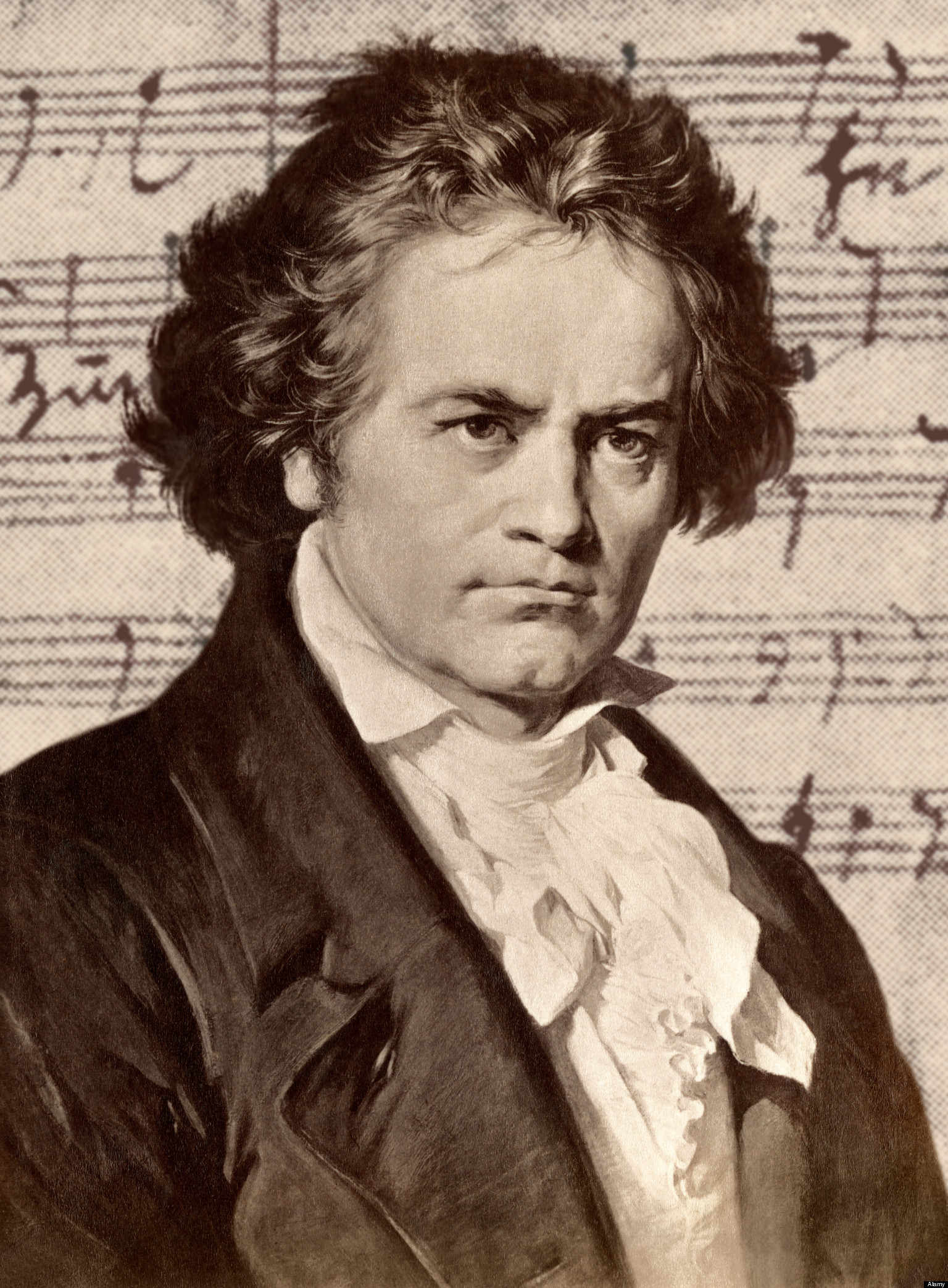 Erste Komposition mit 13 Jahren
Aus einer Musikerfamilie
[Speaker Notes: -Im Alter von 21 Jahren zog er nach Wien, um bei Haydn 
Komposition zu studieren. 
-Ve věku 21 let se přestěhoval do Vídně, aby studoval 
u Haydna kompozici.

-Wien wurde für den Rest seines Lebens seine Heimat.
-Vídeň se mu stala domovem na celý život.]
Leben
Umzug nach Wien
Keine Heirat
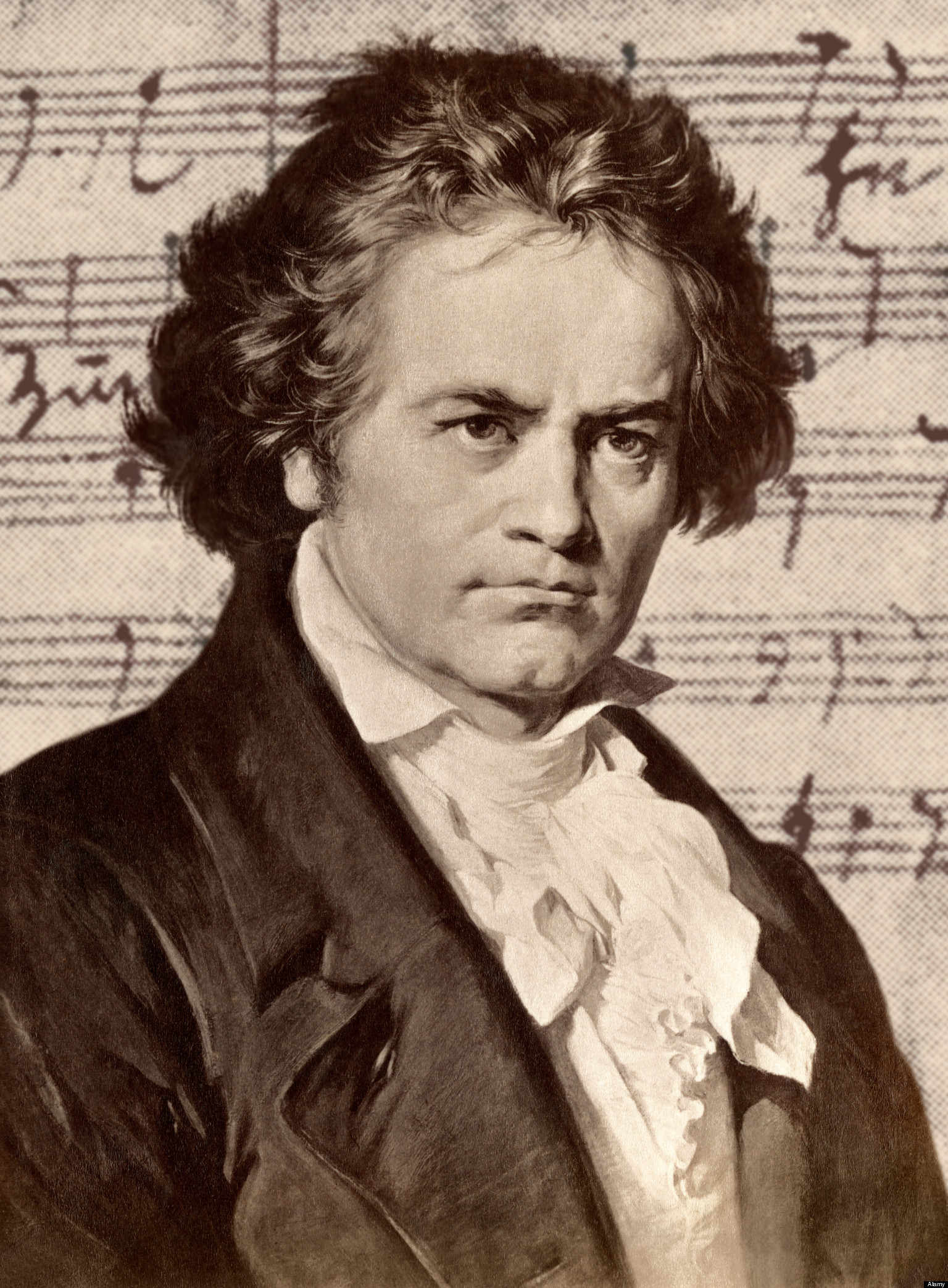 Erste Komposition mit 13 Jahren
Aus einer Musikerfamilie
[Speaker Notes: -Beethoven heiratete nie und hatte nie Kinder.
-Beethoven se nikdy neoženil a nikdy neměl děti.

-Er hatte nur Liebesbeziehungen.
-Měl jen romantické vztahy.]
Leben
Umzug nach Wien
Keine Heirat
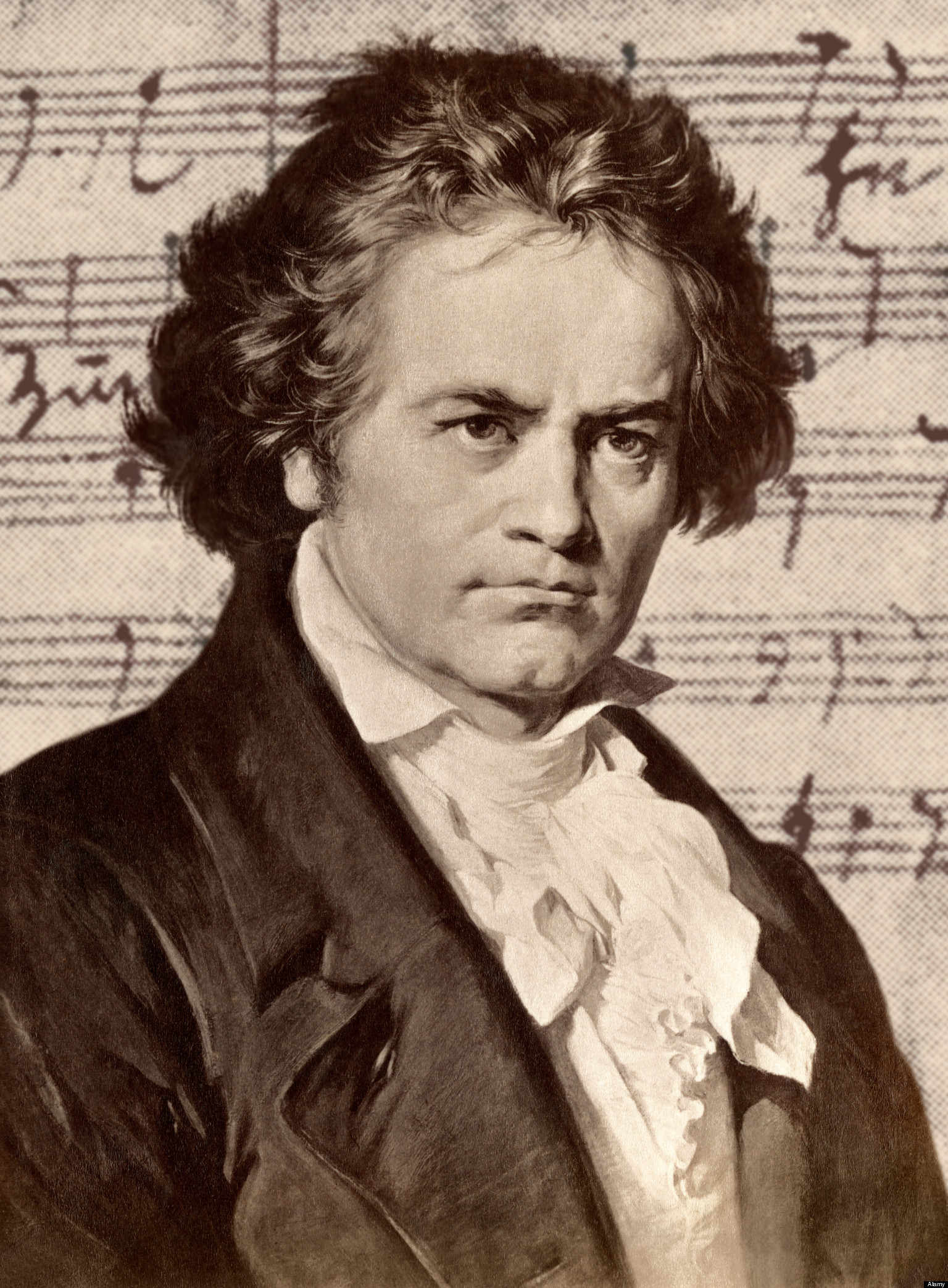 Erste Komposition mit 13 Jahren
Hörverlust
Aus einer Musikerfamilie
[Speaker Notes: -Ab 1800 begann sich Beethovens Gehör zu verschlechtern, 
er stellte seine Arbeit jedoch nicht ein.
-Od roku 1800 se Beethovenův sluch začal zhoršovat,
Svou práci však nezastavil.

-Um 1814 war der Komponist bereits fast völlig taub und trat 
nicht öffentlich auf.
-V roce 1814 byl skladatel již téměř úplně hluchý 
a nevystupoval na veřejnosti.]
Leben
Umzug nach Wien
Keine Heirat
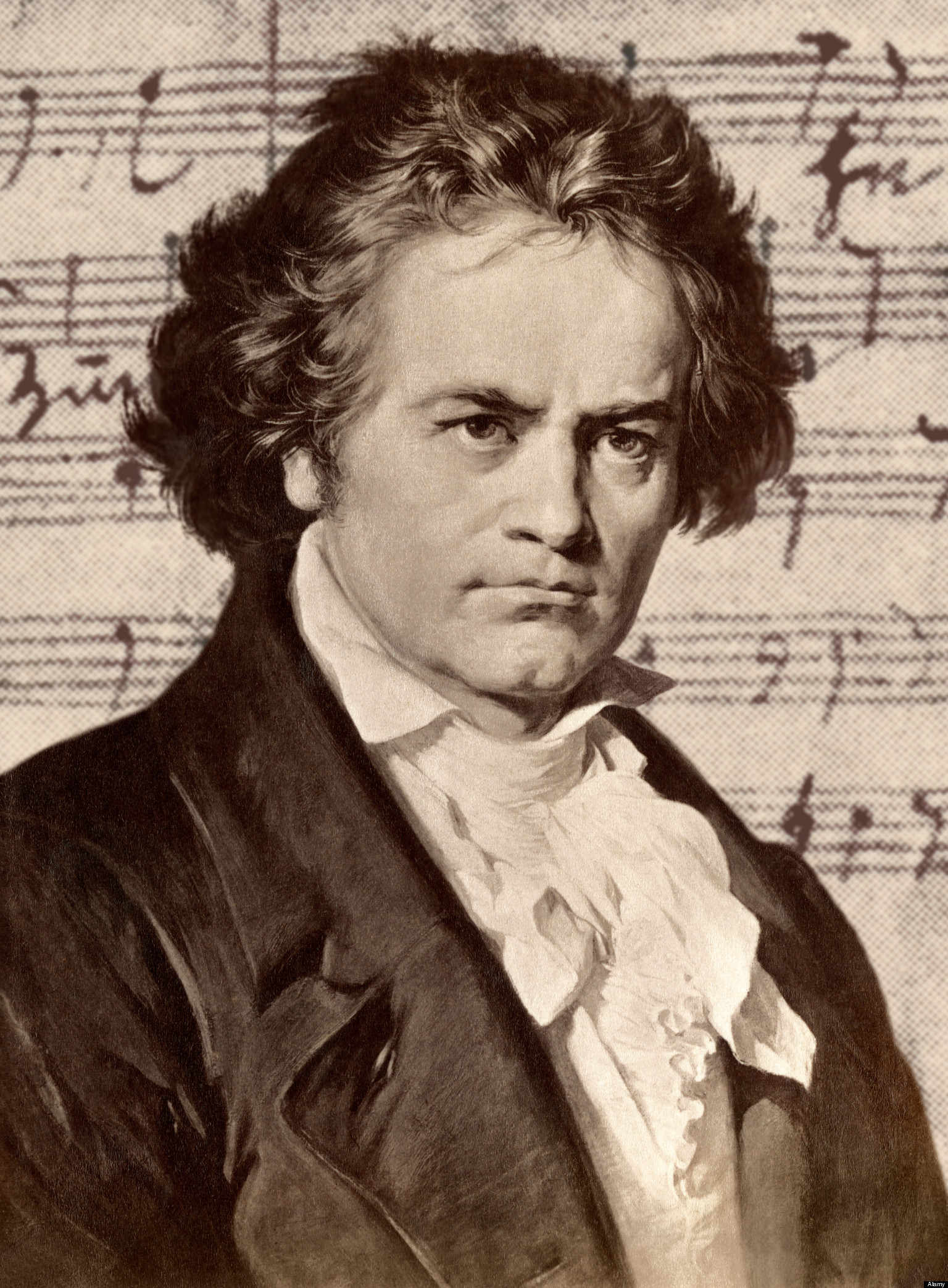 Erste Komposition mit 13 Jahren
Hörverlust
Aus einer Musikerfamilie
die letzte, 
die neunte Sinfonie
[Speaker Notes: -Seine letzte komponierte Symphonie war die neunte.
-Jeho poslední složená symfonie byla devátá.]
Komponieren
02
01
Fünf Klavierkonzerte
Neun Sinfonien
Sinfonie N. 5 c moll op. 67 (Schicksalssinfonie)
Sinfonie N. 9 d moll op. 125 (Ode an die Freude)
Klavierkonzert N. 5 Es dur op. 73 (Kaiserkonzert)
03
04
Solo- und Kammerkompositionen
Weitere wichtige Konzertwerke
Klaviersonate N. 14 cis moll (Monscheinsonate) op. 27
Für Elise
Tripelkonzert für Klavier, Violine und Cello C dur op. 56
[Speaker Notes: Devět symfoniíPět klavírních koncertů
Sólové a komorní skladby
Další významná koncertní díla]
Probe
Ode an die Freude
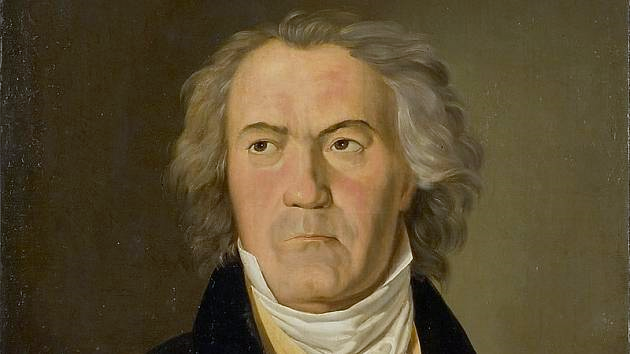 Fragen
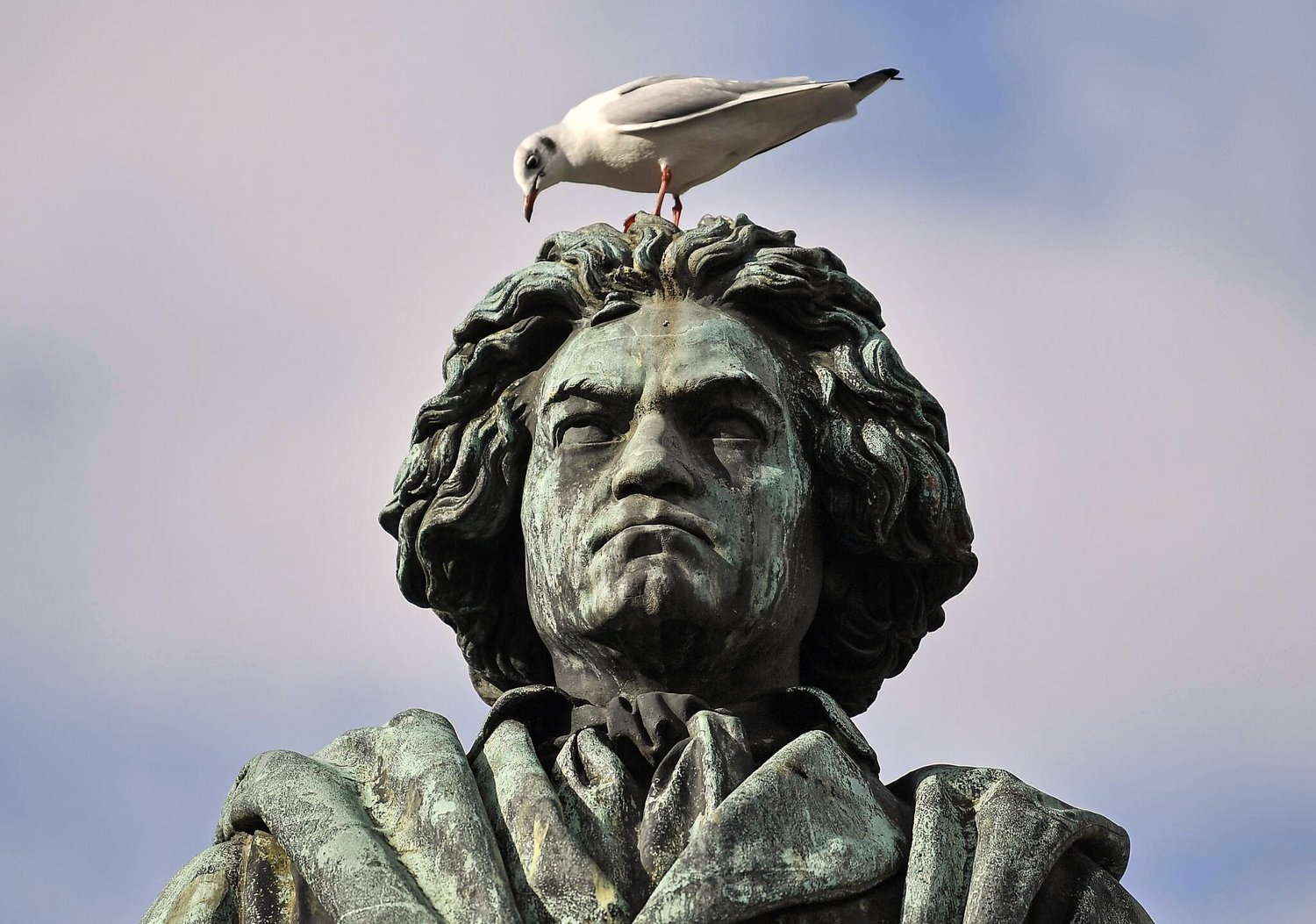 Quiz
Wo war L. van Beethoven geboren?
A)
B)
C)
Deutschland, Bonn
Deutschland, Halle
Österreich, Salzburg
Wo war L. van Beethoven geboren?
A)
B)
C)
Deutschland, Bonn
Deutschland, Halle
Österreich, Salzburg
Beethovens Lehrer war..
A)
B)
C)
Wolfgang Amadeus Mozart
Josef Haydn
Josef Mysliveček
Beethovens Lehrer war..
A)
B)
C)
Wolfgang Amadeus Mozart
Josef Haydn
Josef Mysliveček
Wie viele Sinfonien hat Beethoven geschrieben?
A)
B)
C)
9
25
12
Wie viele Sinfonien hat Beethoven geschrieben?
A)
B)
C)
9
25
12
Wie heißt Beethoven?9. Symphonie?
A)
B)
C)
Óda na radost
Revoluční
Osudová
Wie heißt Beethoven?9. Symphonie?
A)
B)
C)
Óda na radost
Revoluční
Osudová
Beethoven hatte Probleme mit...
A)
B)
C)
Psyche
Hören
Sehen
Beethoven hatte Probleme mit...
A)
B)
C)
Psyche
Hören
Sehen
Ressourcen
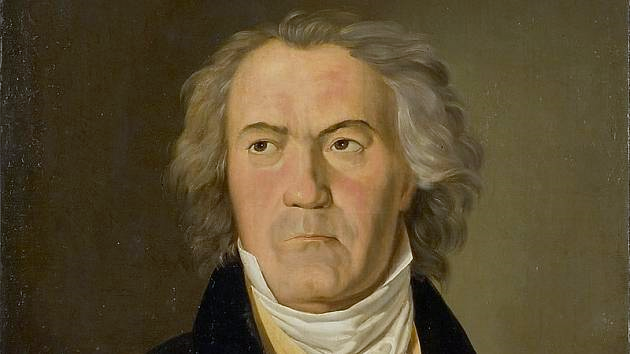 Links
https://cs.wikipedia.org/wiki/Ludwig_van_Beethoven
https://de.wikipedia.org/wiki/5._Klavierkonzert_(Beethoven)